Electronic Communications &Social MediaEthical Considerations forAttorneys and Judges
Martin Mitchell
Senior Level (SL) Commissioner for 
Chief Judge Kevin Ohlson, U.S. Court of Appeals for the Armed Forces
And
Adjunct Associate Professor of Law 
at Washington College of Law, American University

April 2022
Disclaimer
Disclaimer: The views in this presentation are those of the author and do not necessarily reflect the official policy or position of the United States Court of Appeals for the Armed Forces (USCAAF), the Department of Defense (DOD), or the United States Government (USG).
Sources of Law
Judicial Canons
Bar Rules
CLE Requirements
Cases & Controversies
[Speaker Notes: We will be looking at the professional responsibility rules for attorney and the judicial canons for judges.  
The professional responsibility rules for attorneys and the resulting decisions provide guide rails for the conduct of judges.  
Judge will likely have more restrictions on their behavior.]
Code of Conduct for Federal Judges
Canon 1: A Judge Should Uphold the Integrity and Independence of the Judiciary
Canon 2: A Judge Should Avoid Impropriety and the Appearance of Impropriety in All Activities
Canon 3: A Judge Should Perform the Duties of the Office Fairly, Impartially and Diligently
Canon 4: A Judge May Engage in Extrajudicial Activities That are Consistent With the Obligations of Judicial Office
Canon 5: A Judge Should Refrain From Political Activity
[Speaker Notes: https://www.uscourts.gov/judges-judgeships/code-conduct-united-states-judges (last visited 4 Feb 2022)]
Army/ 4  Judicial Canons
CANON 1 A JUDGE SHALL UPHOLD AND PROMOTE THE INDEPENDENCE, INTEGRITY, AND IMPARTIALITY OF THE JUDICIARY, AND SHALL AVOID IMPROPRIETY AND THE APPEARANCE OF IMPROPRIETY.

CANON 2 A JUDGE SHALL PERFORM THE DUTIES OF JUDICIAL OFFICE IMPARTIALLY, COMPETENTLY, AND DILIGENTLY.

CANON 3 A JUDGE SHALL CONDUCT THE JUDGE'S PERSONAL AND EXTRAJUDICIAL ACTIVITIES TO MINIMIZE THE RISK OF CONFLICT WITH THE OBLIGATIONS OF JUDICIAL OFFICE.

CANON 4 A JUDGE SHALL NOT ENGAGE IN POLITICAL OR CAMPAIGN ACTIVITY THAT IS INCONSISTENT WITH THE INDEPENDENCE, INTEGRITY, OR IMPARTIALITY OF THE JUDICIARY.
[Speaker Notes: The “Code of Judicial Conduct for Army Trial and Appellate Judges,” dated 16 May 2008 (available on JAGCNet), 

Future Editions of Army Regs will delete any reference to ABA Code of Judicial Conduct and instead will only reference the Army Code]
DC Bar Code of Judicial Conduct:Rule 2.4: External Influences
(A) A judge shall not be swayed by public clamor or fear of criticism.
(B) A judge shall not permit family, social, political, financial, or other interests or relationships to influence the judge’s judicial conduct or judgment.
(C) A judge shall not convey or permit others to convey the impression that any person or organization is in a position to influence the judge.
ABA Model Rule 1.1 Competence
A lawyer shall provide competent representation to a client. Competent representation requires the legal knowledge, skill, thoroughness and preparation reasonably necessary for the representation.
[Speaker Notes: Rule 1.1: Competence (americanbar.org)
Last visited 2 Feb 2022]
Competence – Comment 8
Comment 8: Maintaining Competence
To maintain the requisite knowledge and skill, a lawyer should keep abreast of changes in the law and its practice, including the benefits and risks associated with relevant technology, engage in continuing study and education and comply with all continuing legal education requirements to which the lawyer is subject.
[Speaker Notes: Rule 1.1: Competence (americanbar.org)
Last visited 2 Feb 2022]
DC Bar Rule 1.4: Communication
(a) A lawyer shall keep a client reasonably informed about the status of a matter and promptly comply with reasonable requests for information.   (b) A lawyer shall explain a matter to the extent reasonably necessary to permit the client to make informed decisions regarding the representation.   (c) A lawyer who receives an offer of settlement in a civil case or proffered plea bargain in a criminal case shall inform the client promptly of the substance of the communication
[Speaker Notes: DC Bar – Communication (last visited 2 March 2022)]
DC Bar Rule 3.3: Candor to Tribunal
(a) A lawyer shall not knowingly:
       (1) Make a false statement of fact or law to a tribunal or fail to correct a false statement of material fact or law previously made to the tribunal by the lawyer, unless correction would require disclosure of information that is prohibited by Rule 1.6;
       (2)…
       (3) Fail to disclose to the tribunal legal authority in the controlling jurisdiction not disclosed by opposing counsel and known to the lawyer to be dispositive of a question at issue and directly adverse to the position of the client; or
       (4) Offer evidence that the lawyer knows to be false, except as provided in paragraph (b). A lawyer may refuse to offer evidence, other than the testimony of a defendant in a criminal matter, that the lawyer reasonably believes is false.

   (b) …
   (c) The duties stated in paragraph (a) continue to the conclusion of the proceeding.
   (d) A lawyer who receives information clearly establishing that a fraud has been perpetrated upon the tribunal shall promptly take reasonable remedial measures, including disclosure to the tribunal to the extent disclosure is permitted by Rule 1.6(d).
[Speaker Notes: DC Bar - Candor to Tribunal (last visited 2 March 2022)]
DC Bar Rule 4.3 DEALING WITH UNREPRESENTED PERSON
(a) In dealing on behalf of a client with a person who is not represented by counsel, a lawyer shall not:      (1) Give advice to the unrepresented person other than the advice to secure counsel, if the interests of such person are or have a reasonable possibility of being in conflict with the interests of the lawyer’s client; or      (2) State or imply to unrepresented persons whose interests are not in conflict with the interests of the lawyer’s client that the lawyer is disinterested.   (b) When the lawyer knows or reasonably should know that the unrepresented person misunderstands the lawyer’s role in the matter, the lawyer shall make reasonable efforts to correct the misunderstanding.
[Speaker Notes: DC Bar - Dealing with Unrepresented Person (last visited 2 March 2022)]
DC Bar Rule 8.4 MISCONDUCT
It is professional misconduct for a lawyer to:
   (a) Violate or attempt to violate the Rules of Professional Conduct, knowingly assist or induce another to do so, or do so through the acts of another;   (b) Commit a criminal act that reflects adversely on the lawyer’s honesty, trustworthiness, or fitness as a lawyer in other respects;   (c) Engage in conduct involving dishonesty, fraud, deceit, or misrepresentation;   (d) Engage in conduct that seriously interferes with the administration of justice;   (e) State or imply an ability to influence improperly a government agency or official;   (f) Knowingly assist a judge or judicial officer in conduct that is a violation of applicable rules of judicial conduct or other law; or   (g) Seek or threaten to seek criminal charges or disciplinary charges solely to obtain an advantage in a civil matter.
[Speaker Notes: DC Bar – Misconduct (last visited 2 March 2022)]
North Carolina CLE Rules
“Technology training” shall mean a program, or a segment of a program, devoted to education on information technology (IT) or cybersecurity (see N.C. Gen. Stat. §143B1320(a)(11), or successor statutory provision, for a definition of “information technology”), including education on an information technology product, device, platform, application, or other tool, process, or methodology.
[Speaker Notes: https://www.ncbar.gov/for-lawyers/governing-rules-of-the-state-bar/1501-scope-purpose-and-definitions/ (last visited 1 March 2022)
27 N.C.A.C Chapter 1D 
To be eligible for CLE accreditation as a technology training program, the program must satisfy the accreditation standards in Rule .1519 and the course content requirements in Rule .1602(e) of this subchapter.]
NC Definition:Information Technology
(11) Information technology or IT. – Set of tools, processes, and methodologies, including, but not limited to, coding and programming; data communications, data conversion, and data analysis; architecture; planning; storage and retrieval; systems analysis and design; systems control; mobile applications; and equipment and services employed to collect, process, and present information to support the operation of an organization. The term also includes office automation, multimedia, telecommunications, and any personnel and support personnel required for planning and operations
[Speaker Notes: https://www.ncleg.gov/EnactedLegislation/Statutes/PDF/BySection/Chapter_143B/GS_143B-1320.pdf (last visited 10 Feb 2020)]
Florida Rules of Professional Conduct
Maintaining competence:
 To maintain the requisite knowledge and skill, a lawyer should keep abreast of changes in the law and its practice, engage in continuing study and education, including an understanding of the benefits and risks associated with the use of technology, and comply with all continuing legal education requirements to which the lawyer is subject.
[Speaker Notes: Florida Bar Rules: CHAPTER 4. RULES OF PROFESSIONAL CONDUCT PREAMBLE: A LAWYER’S RESPONSIBILITIES
Amended March 23, 2006, effective May 22, 2006 (933 So.2d 417); amended September 29, 2016, effective January 1, 2017 (200 So.3d 1225)
RRTFB Ch 4 2-17-2022 (floridabar.org) (last visited 1 March 2022)]
Florida CLE Rules
(g) Technology.  Credit may be awarded for courses that include information on technology tools, programs, or applications to assist lawyers in their law practice….
Technology topics must focus on or highlight their use in the practice of law. 
The content of a course on technology is generally eligible for credit if it: 
(2) is tailored primarily for lawyers (e.g., adherence to the Rules of Professional Conduct when using the technology, the risks and/or benefits or using the technology as a lawyer, and/or teaching about or discussion of situations encountered when a lawyer uses the technology in conjunction with the lawyer’s practice); or,
[Speaker Notes: https://www-media.floridabar.org/uploads/2017/12/BLSE-Policies500series.pdf (last visited 10 Feb 2020)

What is the requirement?A. Over a three-year period, each member must complete 33 hours, five of which must be in the area of ethics, professionalism, substance abuse, mental illness awareness, or bias elimination; three hours of technology; and one hour of professionalism.
Frequently Asked Questions About CLE Requirements – The Florida Bar (last visited 1 March 2022)]
Maine CLE
RULE 5. Continuing Legal Education ("CLE") (a)      Purpose.

To maintain public confidence in the legal profession and the rule of law, and to promote the fair administration of justice, attorneys must be competent regarding the law, legal and practice-oriented skills, the standards and ethical obligations of the legal profession, and the management of their practices. The purpose of minimum continuing legal education (MCLE) requirements is to promote and sustain competence and professionalism and to ensure that attorneys remain current on the law, law practice management, and technology in our rapidly changing society. These rules establish minimum requirements for continuing legal education, accreditation criteria, and compliance procedures.
[Speaker Notes: Board of Overseers of the Bar: Attorney Regulation - Maine Bar Rules (mebaroverseers.org)
Last visited 2 February 2022]
Prevalence of Social Media
2014 ABA legal technology report
96% on LinkedIn
33% on Facebook
10% on Twitter
8% have a legal blog

3 still have a MySpace account*
[Speaker Notes: https://canons.sog.unc.edu/legal-ethics-and-social-media/

When queried if lawyers are required to stay abreast of the benefits and risks of technology as part of their basic competency requirement under their jurisdiction’s enactment of the rules of professional conduct, 68% responded yes (compared with 67% in 2020, 64% in 2019, and 62% in 2018), 14% responded no, and 19% did not know. 
2021 Technology Training (americanbar.org) (last visited 1 March 2022)]
Smartphones and Security
These are the days where a lawyer can hold their entire practice in the palm of their hand.
 The advent of sophisticated case management software has allowed lawyers to conduct their practice, from client intake to even presenting trial exhibits in the courtroom. 
Despite this, 2% of respondents indicated that they do not own a smartphone. There was no follow-up question as to why practitioners did not own a smartphone, but it is a question certainly worth examining.
[Speaker Notes: The iPhone led the way by way of use, with a 4-1 margin over the Android.

2021 Life & Practice (americanbar.org) (last visited 1 March 2022)]
ABA 2021 Survey
When asked if lawyers were required to stay up-to-date on benefits and risks of technology as part of jurisdiction’s competency requirements:
68% Yes
14% No
19% I don’t know
Electronic CommunicationsAre they important?
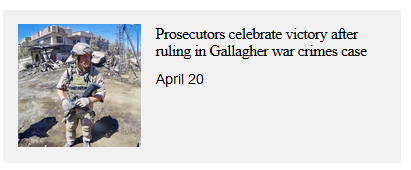 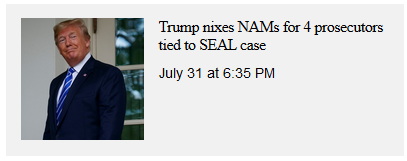 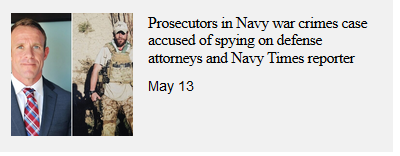 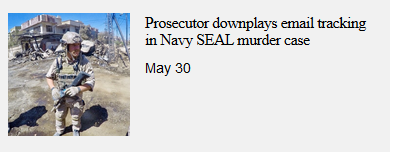 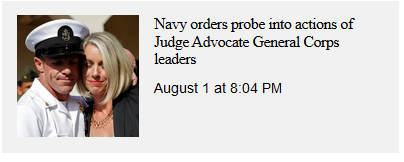 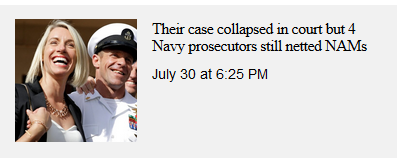 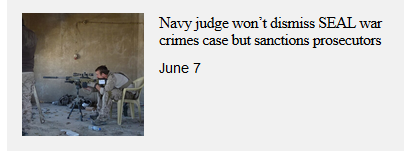 [Speaker Notes: Clippings from Navy Times (https://www.navytimes.com/search/36453828/?q=gallagher&p=2)
To be clear, I am not stating an opinion on whether anyone’s actions in this case violate the UCMJ or ethics responsibilities.  
What I am saying is that this case garnered national headlines and the President’s attention on the issues related to email]
ABA Model Rule 1.1, Competence
Rule 1.1 COMPETENCE 
A lawyer shall provide competent representation to a client. Competent representation requires the legal knowledge, skill, thoroughness, and preparation reasonably necessary for representation. 
Is this limited to “legal knowledge”?
What about subject matter knowledge?
Telephones
[Speaker Notes: 180216-N-NM917-035 YOKOSUKA, Japan (Feb. 16, 2018) Logistics Specialist 3rd Class Taeyoun Jeong establishes communication using a sound-powered telephone during a main space fire drill aboard the U.S. 7th Fleet flagship USS Blue Ridge (LCC 19). Blue Ridge and her crew have now entered a final upkeep and training phase in preparation to become fully mission capable for operations. (U.S. Navy photo by Mass Communication Specialist 2nd Class Jordan KirkJohnson /Released)]
Technological Innovation
Cordless/Cellphones
In early 1990s this was a new fangled invention
Several states limited attorney/client discussion on cordless and cellphones
Permitted if Attorney used a Scrambler (NH 1991)
Permitted if Attorney obtains informed consent from client  to include briefing interception risk (MA 1994)
Modern rules:
Allowed absent extraordinary circumstances suggesting risk of interception (DE 2001)
Judicial staff’s Twitter competence
During a disciplinary hearing, a research clerk for a Kansas Court of Appeals Judge tweeted
“Why is [PK] smiling? There is nothing to smile about douchebag”
“It’s over, sorry”
“naughty, naughty boy”
Attorney offered apology (and changed her privacy settings)
I didn’t stop to think that in addition to communicating with a few of my friends on Twitter I was also communicating with the public at large, which was not appropriate for someone who works for the court system
Fired!
[Speaker Notes: http://www.cjonline.com/news/2012-11-16/kline-attorney-wants-probe-law-clerks-anti-kline-tweets-supreme-court-hearing]
Judge’s Reply All Email
District Court judge forwards email from Federal Judiciary Center on seminar about climate change

Judge on US Court of Appeals DC sends reply all:
“The jurisdiction assigned to you does not include saving the planet.”
“The supposedly science and stuff you are now sponsoring is nothing of the sort. Get out of this business and back into the business of judging…”

Does Appellate judge need to recuse from reviewing cases of district court judge?
Does Appellate Judge need to recuse from cases involving climate science?
Appellate Judge was previously assigned to hear case on EPA’s vehicle emission standards – then after emails was no longer on the case
[Speaker Notes: ABA Journal, Reply All email…August 19, 2019
Washington Post, “A federal judge in DC hit “Reply All” and now, 2019/08/15

* Also consider adding in a reference to: A judge’s all-courthouse email sparks debate over removal of Confederate Symbols, by Ann E. Marimow,  Washington Post, June 16, 2020]
Lawyers and Filters
Lawyers and Filters, redux
[Speaker Notes: https://twitter.com/JudgeFergusonTX/status/1486759103603122180?ref_src=twsrc%5Etfw%7Ctwcamp%5Etweetembed%7Ctwterm%5E1486759103603122180%7Ctwgr%5E%7Ctwcon%5Es1_c10&ref_url=https%3A%2F%2Fwww.thedodo.com%2Fdaily-dodo%2Flawyer-chipmunk-zoom-call-court-session]
How would you handle this?
[Speaker Notes: Doctor operates during Sacramento CA court trial video call | The Sacramento Bee (sacbee.com)

Doctor appears in court video call while performing surgery - ABC News (go.com)]
Rule 4.3 DEALING WITH UNREPRESENTED PERSON
In dealing on behalf of a client with a person who is not represented by counsel, a lawyer shall not state or imply that the lawyer is disinterested. When the lawyer knows or reasonably should know that the unrepresented person misunderstands the lawyer's role in the matter, the lawyer shall make reasonable efforts to correct the misunderstanding. The lawyer shall not give legal advice to an unrepresented person, other than the advice to secure counsel, if the lawyer knows or reasonably should know that the interests of such a person are or have a reasonable possibility of being in conflict with the interests of the client.
Rule 8.4 MISCONDUCT
It is professional misconduct for a lawyer to:

(a) violate or attempt to violate these Rules, knowingly assist or induce another to do so, or do so through the acts of another; 
(b) commit a criminal act that reflects adversely on the lawyer's honesty, trustworthiness, or fitness as a lawyer in other respects; 
(c) engage in conduct involving dishonesty, fraud, deceit, or misrepresentation; 
(d) engage in conduct that is prejudicial to the administration of justice; 
(e) state or imply an ability to influence improperly a government agency or official or to achieve results by means that violate these Rules or other law; or 
(f) knowingly assist a judge or judicial officer in conduct that is a violation of applicable rules of judicial conduct or other law. 

DISCUSSION 
An Air Force attorney that advises on a lawful investigative activity, including providing guidance on undercover activity that involves the use of subterfuge or misrepresentation by investigators, does not violate subsection (c) of this rule.
Can an attorney “friend” a witness?
Attorney has a trial pending
Wants to know more about witness in the case
Asks paralegal to “friend” the witness on Facebook or other social media
Is this ok?
Rule 8.4 can not engage in dishonest conduct
Required to disclose affiliation
[Speaker Notes: Phila. Bar Ass’n Comm. on Legal Ethics & Prof’l Responsbility, Op. 2009-02 (Mar. 2009).
San Diego County Bar Legal Ethics Comm., Op. 2011-2 (May 24, 2011).
N.Y. City Bar Ass’n Comm. on Prof’l & Judicial Ethics, Op. 2010-02 (Sept. 2010).]
Fake Facebook
District Attorney for Centre County, PA makes a fake Facebook page, “Brittney Bella” for purpose of liking stores that had sold “bath salts” 
Accepted friend requests
“Used photos from around the internet of young female individuals to enhance the page’s allure”
Told Assistant D.A.s and staff that she made the fake page and they could use it to “befriend defendants or witnesses if you want to snoop”
Also many ex-parte communications with judges via email
Result: Suspended for a year and a day
[Speaker Notes: http://www.pacourts.us/assets/opinions/DisciplinaryBoard/out/32DB2017-Miller.pdf]
DC Bar Code of Judicial Conduct:Rule 2.4: External Influences
(A) A judge shall not be swayed by public clamor or fear of criticism.
(B) A judge shall not permit family, social, political, financial, or other interests or relationships to influence the judge’s judicial conduct or judgment.
(C) A judge shall not convey or permit others to convey the impression that any person or organization is in a position to influence the judge.
Can a judge have “friends”?
Does the platform matter?
LinkedIn, Instagram, Facebook, Tinder
Can you be Social Media friends with attorneys?
When do you have to disclose?
[Speaker Notes: In Letter Opinion 2016-01, the Committee on Judicial Ethics advised that the Code of Judicial Conduct prohibits a judge from being a Facebook friend with any lawyer who is reasonably likely to appear before that judge. We stated that this conclusion requires a judge to review the judge's Facebook friends and "unfriend" lawyers likely to appear before the judge.
…
When a lawyer who was a former Facebook friend appears before a judge, disclosure is no longer presumptively required. The judge should exercise his or her sound discretion based on all the facts to decide whether to disclose. 
CJE Opinion No. 2018-03
Date: 05/18/2018 Organization: Massachusetts Supreme Judicial Court 
Letter Opinion of the Committee on Judicial Ethics]
Let’s take a closer look
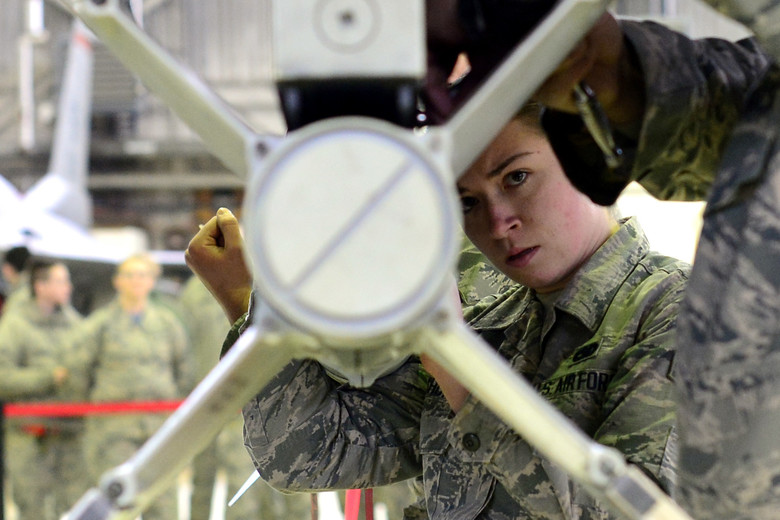 [Speaker Notes: Senior Airman Haley Wolochowicz inspects a weapon for loading during a Weapons Load Crew Competition at Spangdahlem Air Base, Germany, Feb. 9, 2018. The competition featured two teams competing to be the wing’s best load crew and the winners will be announced at their annual Maintenance Professional of the Year banquet. (U.S. Air Force photo by Tech. Sgt. Staci Kasischke)]
Massachusetts Ethics: Facebook
Judge is prohibited from being a Facebook friend with any lawyer who is reasonably likely to appear before that judge
2016: Unlimited Requirement to disclose former “friends” 
2018: No longer presumptively required to disclose former “friends”
Need to exercise sound discretion based on all the facts to decide whether or not to disclose
My question:  Why not personally default to disclose?
[Speaker Notes: * “The social media landscape has continued to evolve at a rapid rate, and we recognize that more new judges arrive on the bench with an-ever larger network of Facebook friends, many of whom may be most accurately described as acquaintances.  In some cases, the past or present relationship may be so minimal that the Facebook friend is in essence a stranger.  Going forward, we believe that the same disclosure standard should apply to both Facebook and LinkedIn.  When a judge knows that a lawyer appearing before the judge is a former Facebook friend, the judge should consider the nature of the particular relationship to determine whether disclosure  is warranted. In making this fact-based assessment, the judge should consider the nature of the (now-former) online friendship as well as the extent of any other relationship between the judge and the lawyer. The judge should additionally consider the personal information the judge has posted online that might be used by another to convey the impression of special access to the judge. A judge must always act to promote public confidence in the judiciary's integrity and impartiality and to avoid even the appearance of impropriety. 
We modify the advice given in Letter Opinion 2016-01 as follows. When a lawyer who was a former Facebook friend appears before a judge, disclosure is no longer presumptively required. The judge should exercise his or her sound discretion based on all the facts to decide whether to disclose. “
CJE Opinion No. 2018-03 
Date: 05/18/2018 Organization: Massachusetts Supreme Judicial Court 
Letter Opinion of the Committee on Judicial Ethics
Disclosure of Former Facebook Friendship]
Massachusetts Ethics: Linked In
2016: Judge is prohibited from being a connected with any lawyer who is reasonably likely to appear before that judge
Also applies to parties and witnesses 
If an unexpected “linked” attorney appears before you, then disclose (and unlink)
Also consider disqualification
[Speaker Notes: CJE Opinion No. 2016-08 
Date: 09/06/2016 Organization: Massachusetts Supreme Judicial Court 
Letter Opinion of the Committee on Judicial Ethics
Linked In: Using Social Networking Site]
Massachusetts Ethics: Twitter
In general, a public, unrestricted Twitter account of an identified judge may be used only for informational and educational purposes.
If the judge so desires, the account also may reflect who the judge is as a person, as well as a judge, so long that the judge is careful not to implicitly or explicitly convey the judge's opinions on pending or impending cases, political matters, or controversial or contested issues that may come before the courts.
Massachusetts Ethics: Tweet Categories
Bar events and retweets from bar associations, law schools and the courts 
Advice to trial lawyers on trial practice
Purely educational is ok
Not on in-court behavior of identifiable persons
Reporting court decisions: yes
No case reports from “mainstream media” and organizations with one-sided view 
Posts that reflect pride in personal characteristics, background and achievements.
[Speaker Notes: 4. Your Twitter posts. Many of your Twitter posts fall into certain categories, which we consider below. In the case of retweets, we consider both the content and the source of the posts. Our answers are intended to illuminate the general application of various Code provisions. Each judge who uses Twitter or other forms of social media must, of course, consider whether the application of this advice in the judge's individual circumstances will be consistent with the Code. A judge must, for example, always consider whether a particular post or communication would be improper in light of cases pending before that judge and that judge's typical caseload.]
What are your thoughts?
“Posts intended to reveal the existence of racism and implicit bias in the courts. 
We are, of course, aware that Massachusetts court leaders comment on and are taking steps to address these important concerns. Nonetheless, caution is required when posting on controversial social or legal issues that may come before you in the course of your judicial duties. Posts must serve a legitimate educational or informational purpose, and you must avoid posts that individually or as a pattern would lead a reasonable person to conclude you have a predisposition or bias that calls your impartiality into question.”
[Speaker Notes: CJE Opinion No. 2016-09 
Date: 11/22/2016 Organization: Massachusetts Supreme Judicial Court 
Letter Opinion of the Committee on Judicial Ethics
Twitter: Using Social Networking Site]
Military Social Media “Friends”
In the military setting, what does this mean? 
Appellate military judge: Appellate counsel
What about trial counsel, trial defense counsel?
Your former DSJA, JAG School classmates?

What about SJA, DSJA or supervisory counsel?
Although not in the courtroom are they “reasonably likely to appear” based on their actions? 
Will you be ruling on their actions even if not called as a witness?
Ex Parte Communications
A military judge's ex parte interactions with counsel and witnesses may form the basis for disqualification; however, certain ex parte communications are permissible. 
Disqualification is not required if the record shows that the communication did not involve substantive issues or evidence favoritism for one side.
[Speaker Notes: United States v. Turner, 75 M.J. 954, 958, 2016 CCA LEXIS 652, *7-8
Citing to U.S. v Quintanilla, 56 M.J. 37 (C.A.A.F. 2001)]
Ex Parte by Email
Yes  -- rule is not limited to in person conversations
Maybe a better practice to include emails between counsel and the military judge in the record of trial
See, United States v. Gutierrez, No. 201700031, 2017 CCA LEXIS 502, at *4-5 (N-M Ct. Crim. App. July 31, 2017) (“Under these facts, we find it improbable the military  judge conducted ex parte communications with the trial counsel via email.”)
Although I’m now friends with your ex-wife…
At a hearing on H’s motion, Judge B confirmed that he had accepted W’s friend request after the custody hearing and before rendering his written decision. 
However, he concluded he was not subjectively biased by accepting W’s “friend” request, because he already “had decided how I was going to rule, even though it hadn’t been reduced to writing.” 
Further, he concluded that “[e]ven given the timing of” his and W’s Facebook connection, the circumstances did not “rise[] to the level of objective bias ….”
Consequently, he denied H’s motion. 
H now appeals
I decided before we became “friends”
7 & 8 June: Evidentiary hearing on child custody to include allegation of domestic violence
16 June: Parties submit final written arguments
19 June: Judge accepts Facebook friend request from the Wife
Does not disclose to the Husband
14 July: Judge rules in favor of Wife
By this point W had liked 18 of the judge’s posts
Actual Bias and Appearance of Partiality
Timing of After hearing and before the ruling
Affirmative action by the judge to accept the friend request
Failure to disclose
Concern of Ex-parte Communications
Result: Decision reversed and remanded for a new hearing w/impartial judge
[Speaker Notes: Appeal No. 2017AP2132 Cir. Ct. No. 2011PA46PJ
STATE OF WISCONSIN IN COURT OF APPEALS
DISTRICT III
IN RE THE PATERNITY OF B. J. M.:

At a hearing on Miller’s motion, Judge Bitney confirmed that he had
accepted Carroll’s friend request after the custody hearing and before rendering
his written decision. However, he concluded he was not subjectively biased by
accepting Carroll’s “friend” request, because he already “had decided how I was
going to rule, even though it hadn’t been reduced to writing.” Further, he
concluded that “[e]ven given the timing of” his and Carroll’s Facebook
connection, the circumstances did not “rise[] to the level of objective bias ….”
Consequently, he denied Miller’s motion. Miller now appeals]
Rule 1.4 COMMUNICATION
(a) A lawyer shall 
(1) promptly inform the client of any decision or circumstance with respect to which the client’s informed consent, as defined in Rule 1.0(e), is required by these Rules; 
(2) reasonably consult with the client about the means by which the client’s objectives are to be accomplished; 
(3) keep the client reasonably informed about the status of the matter; 
(4) promptly comply with reasonable requests for information; and 
(5) consult with the client about any relevant limitation on the lawyer’s conduct when the lawyer knows that the client expects assistance not permitted by the Rules of Professional Conduct or other law. 
(b) A lawyer shall explain a matter to the extent reasonably necessary to permit the client to make informed decisions regarding the representation.
Facebook messenger and clients
Client is in automobile accident 
Other vehicle is driven by employee of SERCO, a company in Texas
Attorney files suit against Serco in NJ
Wins default judgment
Serco appeals and says - - get a map (or words to that effect)
Default judgment overturned
Client has questions
Attorney responds via Facebook (messenger?)
[Speaker Notes: http://www.omaha.com/news/nebraska/nebraska-lawyer-suspended-for-failing-to-properly-communicate-with-client/article_dcc5a0e4-2c40-11e7-8524-27ace1fca75a.html


 Nebraska Supreme Court Advance Sheets 
296 Nebraska Reports 
STATE EX REL. COUNSEL FOR DIS. v. GARRISON 
Cite as 296 Neb. 550]
Attorney’s Facebook Responses Dec 2010 to April 2015
“relax”, “I will take care of it”, “I will explain later”, “we are fine”, “we won”, “Be happy. We are in the driver’s seat”, “I’m busy right now”, “u realize we sued the wrong company right? We got the money from a company that had it. The correct company would never have had this type of money to pay our judgment”, “this is complicated”, “we’ve been busting our asses getting ready for this hearing”, “I can’t explain the whole process”, and claimed they will have to write a book to explain it all to him.

Duties?
The formal charges allege that by his actions, respondent violated his oath of office as an attorney, Neb. Rev. Stat. § 7-104 (Reissue 2012), and Neb. Ct. R. of Prof. Cond. §§ 3-501.1 (competence), 3-501.3 (diligence), 3-501.4(a) and (b) (communications), 3-501.5(b) and (c) (fees), and 3-508.4(a) (misconduct). 
Result: 90 day suspension, 1 year probation
Bad Day for the Attorney
- Johnny Manziel involved in a hit-and-run crash
One of his Attorneys sends text to AP
“Heaven help us if one of the conditions is to pee in a bottle.”
Attorney meant to send the text message to another attorney on the case
Attorney asserted that the contents were protected by attorney-client privilege
Threatened to sue the AP if reported the contents
Follow Up:
- Attorney is released from the case
[Speaker Notes: http://www.espn.com/nfl/story/_/id/16487213/lawyer-former-cleveland-browns-quarterback-johnny-manziel-seeking-plea-deal-according-erroneously-sent-text-message]
The Email Dump
Atty represent Client in divorce proceeding
Potential Settlement reached
Atty withdraws from representation
Client tries to withdraw from settlement
Claims Atty coerced her into settling
Attorney responds by sending opposing counsel >500 pages of Atty & client emails
No court order
Did not redact client’s personal info
Result: Reprimand
[Speaker Notes: In re Nottage, 2010 PR 00090 (July 20, 2011) - Illinois]
Too Much Communication?
Las Vegas Attorney A.P.
March 2019: Makes 2 Facebook posts referencing a snitch with a picture of a rat emoji 
🐭   🐀   🐁
Posted the women’s mug shot 
“This nasty creature is a known snitch” 
Arrested for intimidation charges
Later pled guilty to wrongfully providing a cellphone to an inmate (her boyfriend?)
Disbarred
[Speaker Notes: Court reverses dismissal of charges against Las Vegas attorney, Las Vegas Review Journal, 15 November 2019

https://www.reviewjournal.com/crime/courts/alexis-plunkett-disbarred-from-practicing-law-in-nevada-1890140/

https://www.ktnv.com/news/crime/lawyers-relationship-with-inmate-leads-to-felony-charges

https://www.ktnv.com/news/crime/las-vegas-lawyer-alexis-plunkett-arrested-again]
DC Bar Code of Judicial Conduct
Canon 1
A JUDGE SHALL UPHOLD AND PROMOTE THE INDEPENDENCE, INTEGRITY, AND IMPARTIALITY OF THE JUDICIARY, AND SHALL AVOID IMPROPRIETY AND THE APPEARANCE OF IMPROPRIETY.
[Speaker Notes: DC Bar Code of Judicial Conduct, 2008]
DC Bar Code of Judicial Conduct
Rule 3.5: Use of Nonpublic Information

A judge shall not intentionally disclose or use nonpublic information* acquired in a judicial capacity for any purpose unrelated to the judge’s judicial duties.
Too much communication: Judge
This Complaint arises out of a Facebook relationship Judge Archer developed with a woman, hereinafter referred to as 'J.T. ', whom he met in his capacity as Probate Judge. The substance of the Complaint concerns sexually explicit dialogue, including sexual propositions and invitations, and photographs exchanged between Ms. J. T. and Judge Archer on the Facebook private-messaging service and over cell phone. Much of this dialogue occurred during office hours and from the office of the probate court. Although this dialogue began as a private interchange between Judge Archer and Ms. J.T., their conversations were preserved on their respective Facebook accounts and the nature of those conversations were made public when Ms. J.T. copied and released the dialogue to an Alexander City Outlook reporter.
Violated Judicial Canons 1, 2, 2A, 2B of Alabama Canons of Judicial Ethics
Result: Suspended for 180 days, pay costs of $995.44, counseling
Blog too much
Judge Maggio, Circuit Court Judge
aka geauxjudge on tiggerdroppings.com
Posts about closed adoption by actress
Nonpublic information 
“a friend who is a judge did her adoption today”
Q  “are you a judge too”
A “Yes”
“I have a bunch of public intox cases in 20 minutes and just can’t wait to slam the gavel”
Results: 10 years in jail
Took a bribe to reduce a verdict of $5.2M to $1M
Ethics Violation: Permanent bar from judicial service
[Speaker Notes: http://media.arkansasonline.com/news/documents/2014/08/06/Maggio_Final_14136_w_Press_Release.pdf
https://www.arktimes.com/ArkansasBlog/archives/2016/03/24/maggio-sentencing-in-federal-court-today]
Rule 3.3Candor towards Tribunal
(a) A lawyer shall not knowingly: 
(1) make a false statement of fact or law to a tribunal or fail to correct a false statement of material fact or law previously made to the tribunal by the lawyer; 
(2) fail to disclose to the tribunal legal authority in the controlling jurisdiction known to the lawyer to be directly adverse to the position of the client and not disclosed by opposing counsel; or 
(3) offer evidence that the lawyer knows to be false. If a lawyer, the lawyer’s client, or a witness called by the lawyer, has offered material evidence and the lawyer comes to know of its falsity, the lawyer shall take reasonable remedial measures, including, if necessary, disclosure to the tribunal. A lawyer may refuse to offer evidence, other than the testimony of an accused in a criminal matter that the lawyer reasonably believes is false. 
(b) A lawyer who represents a client in an adjudicative proceeding and who knows that a person intends to engage, is engaging or has engaged in a criminal or fraudulent conduct related to the proceeding shall take reasonable remedial measures, including, if necessary, disclosure to the tribunal. 
(c) The duties stated in paragraphs (a) and (b) continue to the conclusion of the proceeding, and apply even if compliance requires disclosure of information otherwise protected by Rule 1.6. 
(d) In an ex parte proceeding, a lawyer shall inform the tribunal of all material facts known to the lawyer which will enable the tribunal to make an informed decision, whether or not the facts are adverse.
Maybe your definition of “family emergency” is different than mine?
Judge sets deadline of 26 November for plaintiff’s attorney to file a motion
Attorneys miss deadline and file motion with belated request for extension on 6 December
Explanation: Family emergency– had to fly to Mexico City on 21 November to 8 December
Ooops!
Instagram account
Eating Thanksgiving dinner with friends in NYC
MOMA event on 1 Dec
Miami on 3 Dec
“Not a bad place to work. Not bad at all. # Miami”
Judge: “misrepresentations to the court clearly constitute bad faith and were unreasonable and vexatious, not simply a misunderstanding or well-intentioned zeal”
$10,000 in attorney’s fees to opposing counsel
[Speaker Notes: https://www.nj.com/news/2018/05/lawyer_who_lied_about_family_emergency_outwitted_b.html]
“Just Clean it Up”
Virginia Atty representing H in personal injury and wrongful death of W against A. Concrete
A. Concrete issued discovery request of H’s Facebook pages, pictures, profile, etc.
Atty emails paralegal to tell client/H to clean it up
Deletes 16 photos to include one of H holding a beer and wearing a “I ‘heart’ Hot Moms” shirt
$542,000 sanction against Atty
Suspended for 5 years
[Speaker Notes: http://www.abajournal.com/news/article/lawyer_agrees_to_five-year_suspension_for_advising_client_to_clean_up_his_f

https://www.dailyprogress.com/news/charlottesville-attorney-s-law-license-suspended/article_8c84b89a-f990-11e2-91d5-0019bb30f31a.html]
What was I thinking?
[Speaker Notes: Senior leaders with the 18th Military Police Brigade cross a creek during the brigade's first senior leader physical challenge at the 7th Army Training Command's Grafenwoehr Training Area, Germany, Nov. 28, 2017. The purpose of the senior leader physical challenge is to execute a team building training session which includes a series of physical and mentally demanding obstacles. (U.S. Army photo by Gertrud Zach)]
Courtroom selfies
Waukesha, WI criminal defense attorney wins acquittal at re-trial for client earlier convicted of intentional homicide
Takes a selfie with his client in the courtroom and posts it on Facebook
Judge finds out and orders attorney to explain in person
Judge: “To me it’s undignified”
WI Supreme Court Rule 20:3.5, Impartiality and decorum of the tribunal. Subsection (d)  says a  lawyer shall not, " engage in conduct intended to disrupt a tribunal.“
WI Supreme Court Rule 62
Officials in a courtroom will conduct themselves in a manner which demonstrates sensitivity to the necessity of preserving decorum and the integrity of the judicial process
[Speaker Notes: http://archive.jsonline.com/blogs/news/329539971.html]
Send Lawyers, Guns and Money
After trial DA and police officer post photo holding the evidence
Problem?
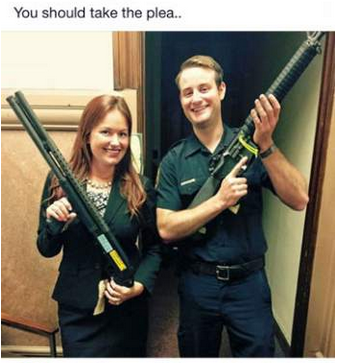 [Speaker Notes: http://triblive.com/news/adminpage/8840244-74/attorney-district-police]
Additional Resources
Attorney Ethics & Social Media, Julie Tappendorf, 2015 ABA Annual Meeting
Lawyers and Social Media: The Legal Ethics of Tweeting, Facebooking and Blogging, Michael E. Lackey Jr. & Joseph P. Minta, 28 Touro L. Rev 149 (2012)
Questions?
[Speaker Notes: 180216-N-NM917-137 YOKOSUKA, Japan (Feb. 16, 2018) Damage Control Training Team member Senior Chief Hull Maintenance Technician William Sisk, right, provides hose team training during a main space fire drill aboard the U.S. 7th Fleet flagship USS Blue Ridge (LCC 19). Blue Ridge and her crew have now entered a final upkeep and training phase in preparation to become fully mission capable for operations. (U.S. Navy photo by Mass Communication Specialist 2nd Class Jordan KirkJohnson /Released
http://www.navy.mil/viewGallery.asp]